MÓDULO I	NORMAS, SANCIONES Y PLAZOS
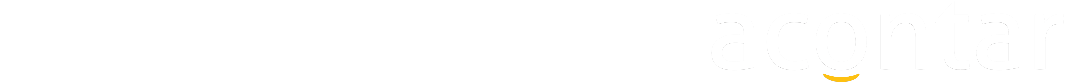 Decreto 624 
30 de marzo de 1989
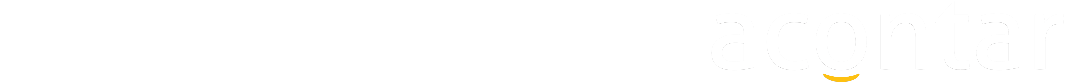 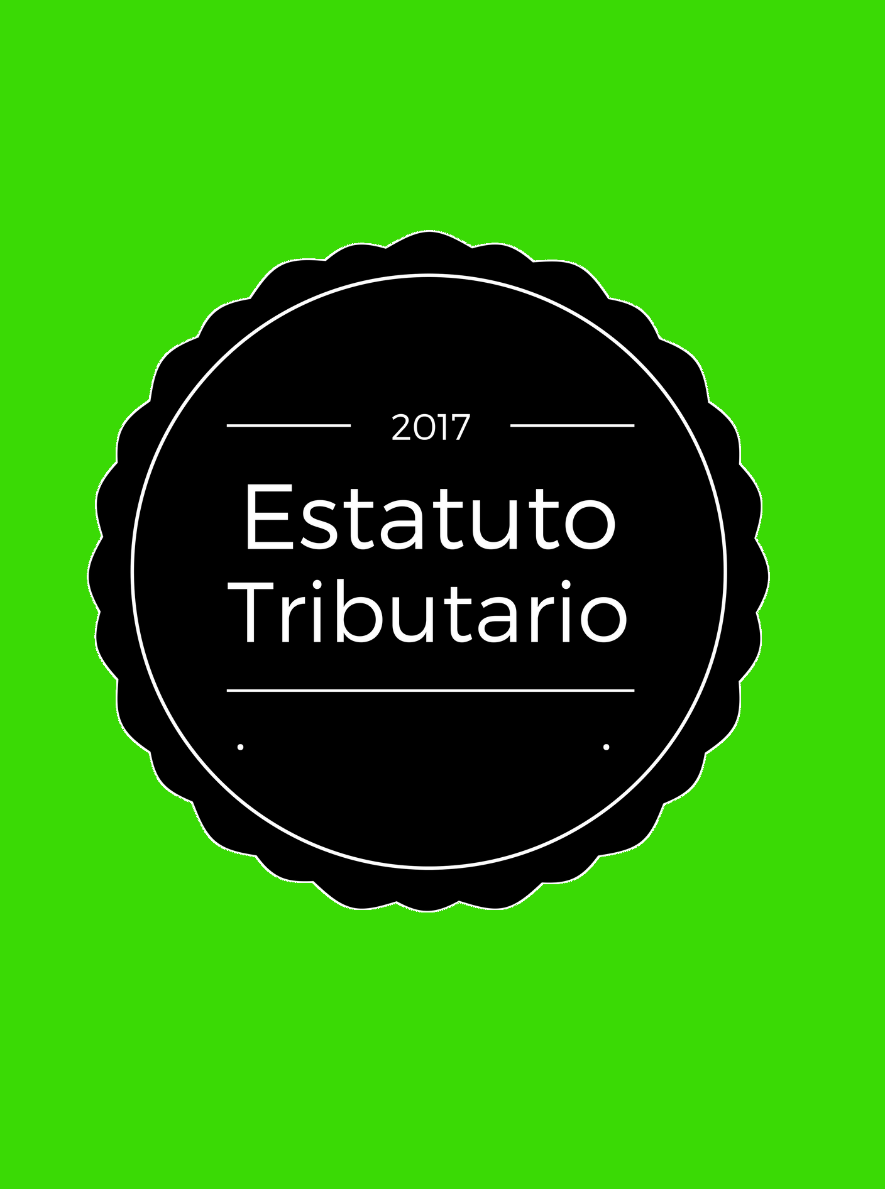 Artículo 631
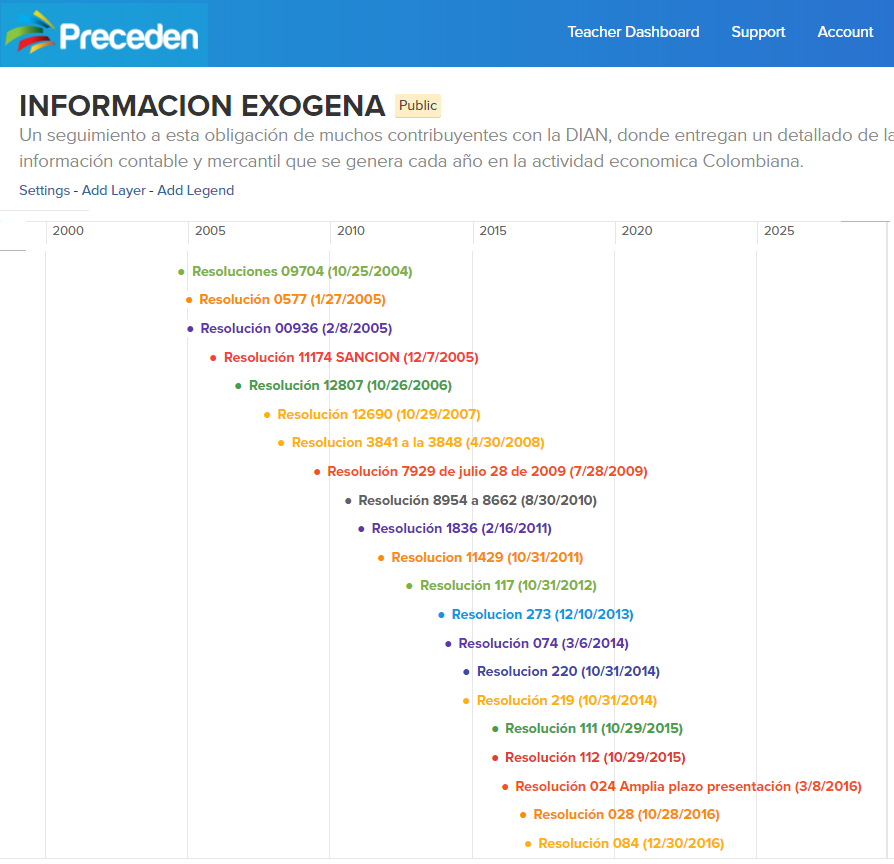 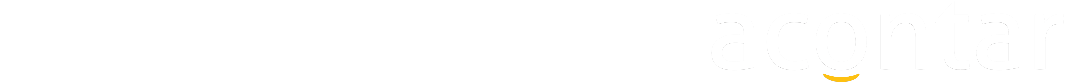 http://bit.ly/LineaTiempoExogena
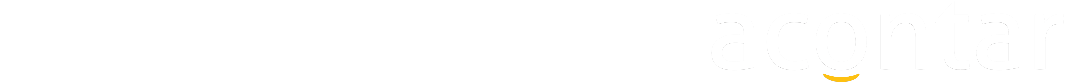 ARTÍCULO 631  E.T.
OBLIGADOS PERSONAS O ENTIDADES, CONTRIBUYENTES Y NO  CONTRIBUYENTES
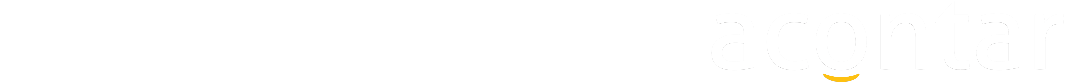 EXÓGENA 2016
RESOLUCIÓN 112
DEL 29 DE OCTUBRE DEL 2015
RESOLUCIÓN 84
DEL 30 DE DICIEMBRE DEL 2016
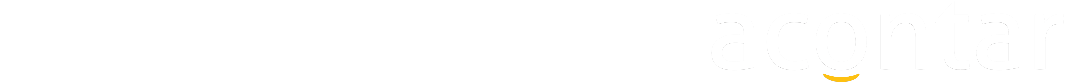 CALENDARIO EXÓGENA 2016
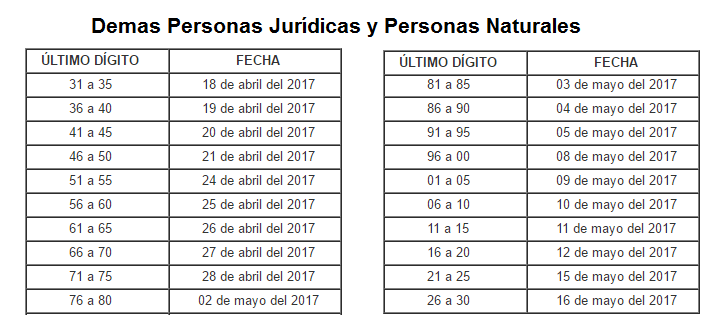 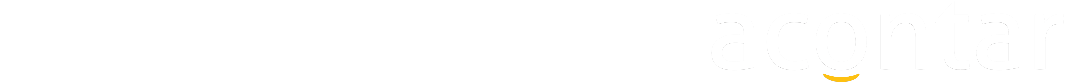 CALENDARIO EXÓGENA 2016
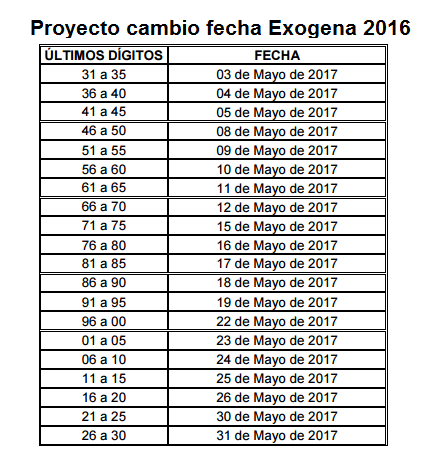 PROYECTO DE RESOLUCION

CORRE FECHAS DESDE 

3 MAYO DEL 2017
http://bit.ly/Amplian_plazo_exogena_2016
COMO PRESENTAR
LA EXÓGENA
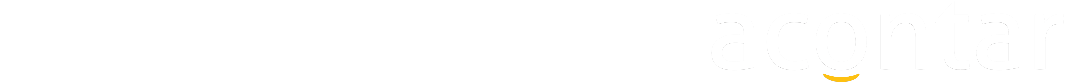 RESOLUCIÓN 050
DEL 16 JUNIO DEL 2016
SACAR FIRMA ELECTRÓNICA
SANCIONES
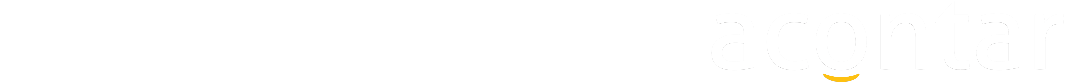 POR NO INFORMAR.
1
POR INFORMAR FUERA DE PLAZO.
2
POR NO CUMPLIR CON LAS ESPECIFICACIONES.
3
POR ERRORES 
DE CONTENIDO.
4
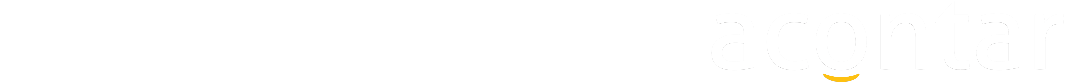 RESOLUCIÓN No. 11774, 
de 7 Diciembre del 2005.
CAPITULO 1. GRADÚA LA SANCIÓN CUANDO EXISTE BASE PARA IMPONERLA.
CAPITULO 2. GRADÚA LA SANCIÓN CUANDO NO EXISTE BASE PARA IMPONERLA.
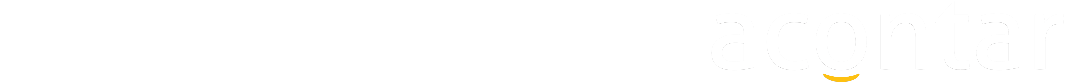 PROCEDIMIENTO SANCIONATORIO
CUANDO LA SANCIÓN POR NO INFORMAR SE IMPONE MEDIANTE RESOLUCIÓN INDEPENDIENTE.
1
LA ADMINISTRACIÓN DEBERÁ ENVIAR PREVIAMENTE, PLIEGO DE CARGOS, INDICANDO LOS MOTIVOS PARA APLICAR LA SANCIÓN.
2
OTORGANDO EL TÉRMINO DE (1) MES PARA RESPONDER.
3
REDUCCIÓN DE LA SANCIÓN
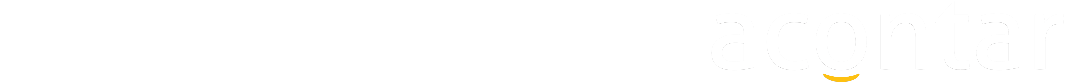 SE REDUCIRÁ AL 10% DE LA SUMA DETERMINADA
SI LA OMISIÓN ES SUBSANADA ANTES DE QUE SE NOTIFIQUE LA IMPOSICIÓN DE LA SANCIÓN
SE DEBERÁ PRESENTAR UN MEMORIAL DE ACEPTACIÓN DE LA SANCIÓN REDUCIDA EN EL CUAL SE ACREDITE QUE LA OMISIÓN FUE SUBSANADA
ASÍ COMO EL PAGO O ACUERDO DE PAGO DE LA MISMA.
REDUCCIÓN DE LA SANCIÓN
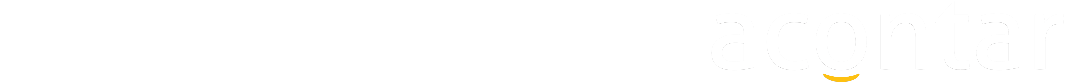 SE REDUCIRÁ AL 20% DE LA SUMA DETERMINADA
SI LA OMISIÓN ES SUBSANADA DENTRO DE LOS DOS (2) MESES SIGUIENTES A LA FECHA EN QUE SE NOTIFIQUE LA RESOLUCIÓN QUE IMPONE LA SANCIÓN
SE DEBERÁ PRESENTAR UN MEMORIAL DE ACEPTACIÓN DE LA SANCIÓN REDUCIDA EN EL CUAL SE ACREDITE QUE LA OMISIÓN FUE SUBSANADA
ASÍ COMO EL PAGO O ACUERDO DE PAGO DE LA MISMA
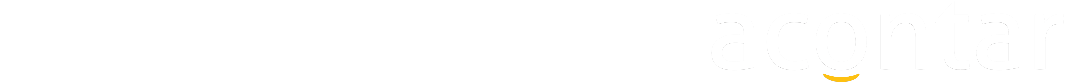 CÓDIGO CONTENCIOSO ADMINISTRATIVO
Artículo 38 : Caducidad respecto de las sanciones.
SALVO DISPOSICIÓN ESPECIAL EN CONTRARIO, LA FACULTAD QUE TIENEN LAS AUTORIDADES ADMINISTRATIVAS PARA IMPONER SANCIONES CADUCA A LOS TRES (3) AÑOS DE PRODUCIDO EL ACTO QUE PUEDA OCASIONARLAS”